Отвечает на вопросы
Какой? Какая? Какое?
Часть речи
Имя прилагательное
Даёт описание предмета, делает речь красочной
Обозначает признак предмета
Дружит с существительным и подчиняется ему в роде, числе и падеже
Словарная работа
сочная, вкусная , сладкая, свежая, кислая, квашеная, цветная, морская , ранняя, белокочанная…
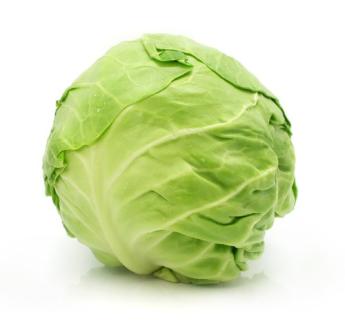 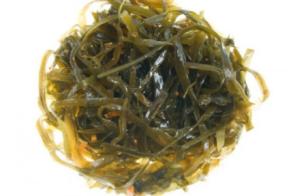 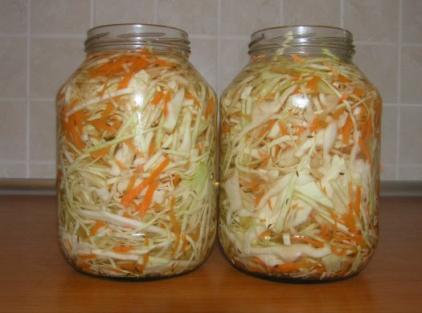 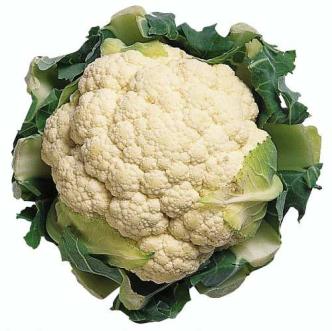 редкое, комнатное, дикое, полезное, ядовитое, целебное, садовое, полевое…
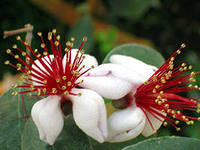 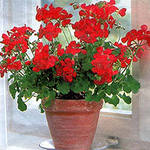 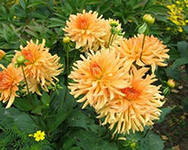 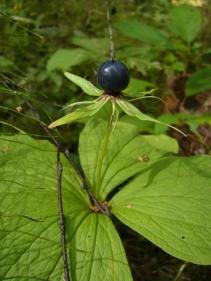 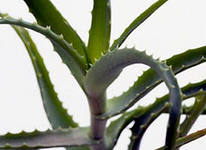 небольшой, огромный, современный, чистый, шумный, морской, речной, железнодорожный…
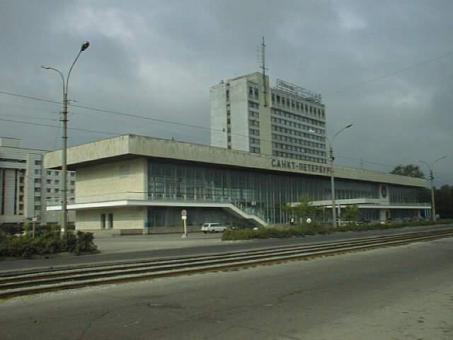 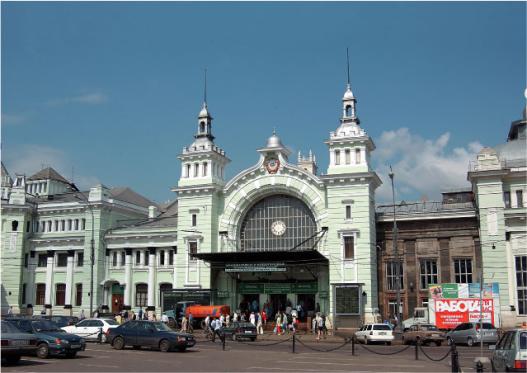 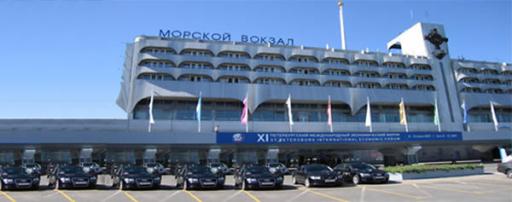 спелая, твёрдая, мягкая, высокоурожайная, яровая, озимая…
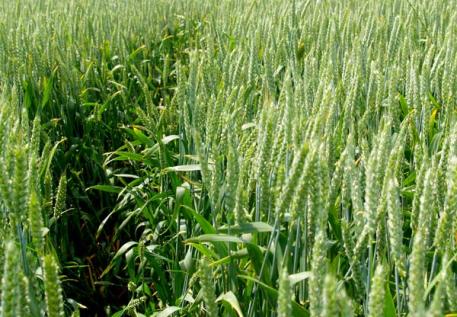 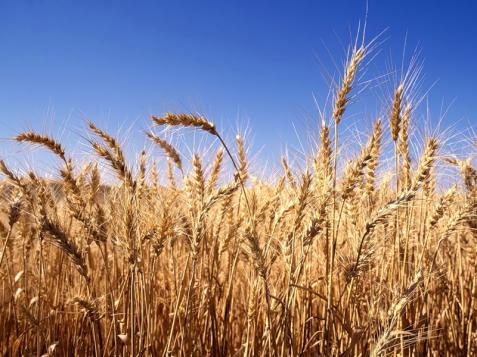 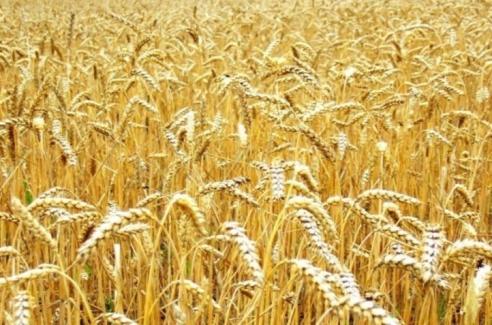 Написание безударных падежных   окончаний    имен прилагательных.
X
им. сущ.                           им. прилаг.
                     ( какая ?  )
       x
  порода        какая ?               редкая
   шарфа        какого?               синего
с  конём        каким ?             быстрым
 воду              какую?                синюю
Фразеологические обороты
Остаться у    разбит…                       
  корыта.

По    щучь…      велению, 
 по моему хотению.

Гадать на  кофейн..  гуще.
Строить беспочвенные, ни на чём не основанные догадки и предположения
У человека ничего не получилось из задуманного, мечты не осуществились, остался с чем был
Как по волшебству, чудом, как бы само собой
Густой  зелёнай ельник  у дороги,

       Глубокия   пушистыя  снега.

       В них шёл олень, могучий,  тонконогый,

       К спине откинув  тяжкая  рога.
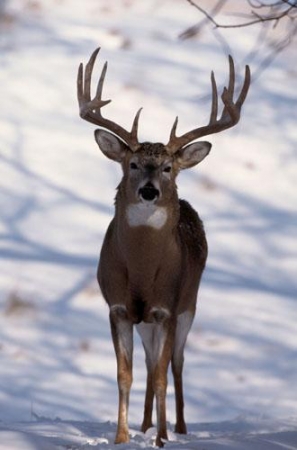 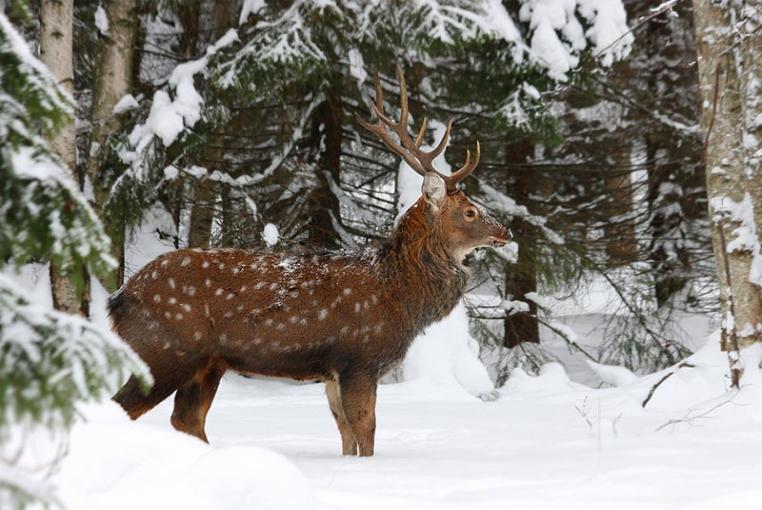